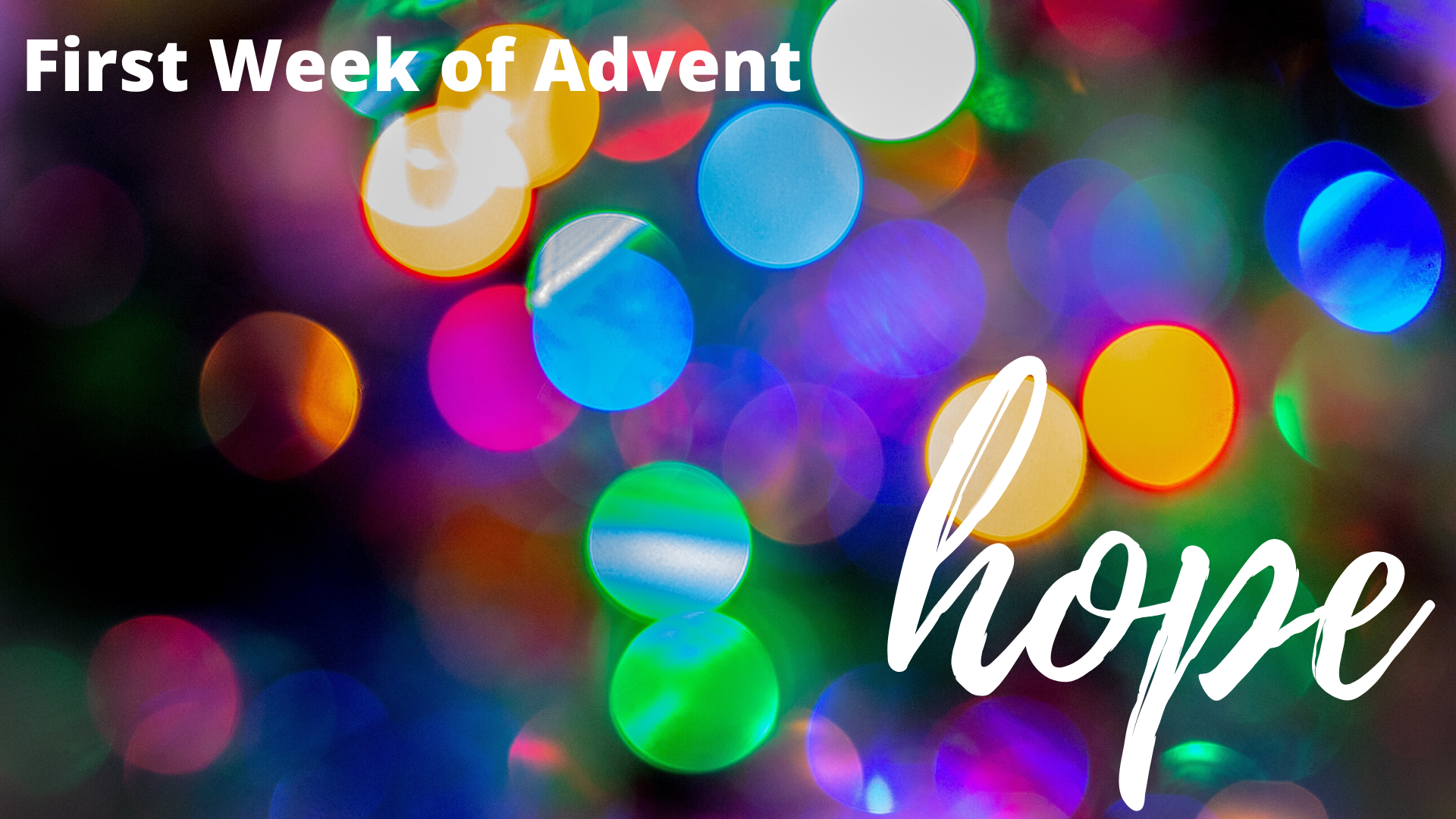 During the first week of Advent we are asked to pray for hope.

Take a moment to think about a situation where you know hope is needed…
How can we be hopeful in the midst of a suffering world?

How will you bring hope to someone today?
Let us pray:
I come before you today in need of hope.There are times when I feel helpless,There are times when I feel weak.I pray for hope.
I pray to be filled with your light fromhead to toe. To bask in your glory.
Help me to walk in your light, and livemy life in faith and glory. Amen